Healthcare Worker Fatigue
Avoiding Worker Fatigue
Take care of yourself to avoid fatigue so you can take care of your patients!
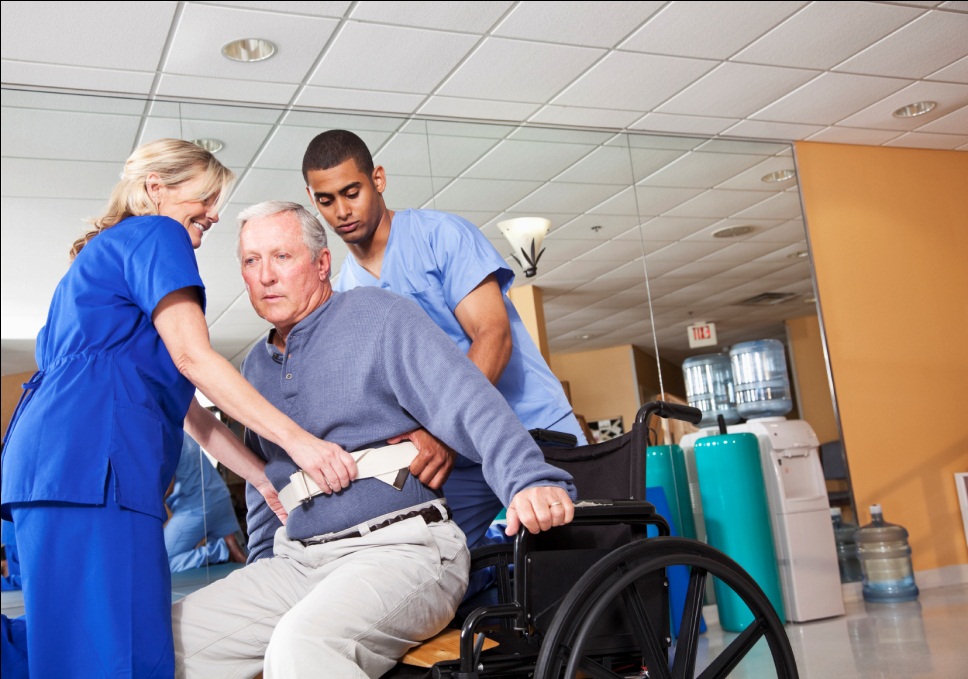 [Speaker Notes: Too often, healthcare workers compromise their own safety when caring for their patients.  But it is important to remember that in order to safely take care of those patients, the healthcare worker must not only be competent but also alert!  Managing fatigue helps workers to stay alert.]
Things to know…
20% of Americans get less than six hours of sleep per night.
Lack of sleep can lead to excessive daytime sleepiness.
Tired workers can be susceptible to injuries and mistakes.
Once fatigue sets in, sleep is the only cure.
[Speaker Notes: According to WebMD, about 20% of Americans report that they get less than 6 hours of sleep each night.  Experts say that we need at least 7 hours of sleep per night.  When we sleep less, daytime drowsiness can set in.  When we are tired, we are more likely to make mistakes that can injure ourselves and our patients.  Once fatigue gets it hold on us, the only cure is to get sleep.]
Objectives
Know the signs of fatigue.
Learn what you can do to help manage fatigue.
Understand good sleep habits.
[Speaker Notes: This presentation will show you some of the signs of fatigue to look for.  Once fatigue has set in, there are ways to help manage it.  We will provide a few tips to help.  One of the best ways to avoid fatigue is to practice good sleep habits.  We will review these as well.]
Watch for signs of fatigue
Mental lapses.
Slowed reaction time.
Difficulty staying focused.
Impaired judgment.
Communication failures.
Memory lapse.
Mistakes.
[Speaker Notes: Fatigue can result in both mental lapses as well as physical symptoms.  While working a long shift have you ever noticed that your reaction time gets slower?  Have you experienced difficulty staying focused on the task at hand?  Does your judgment seem flawed?  Have you ever found it harder to communicate something to a coworker or patient even though it’s something you’ve done so many times before? During a long shift have you forgotten something that you know you know?  The most serious consequences of fatigue are harm to the patient or harm to yourself.  An article recently sited the case of a nurse that accidently administered 2 mg of morphine to control a patients pain rather than the prescribed .2 mg.  This may have been the result of fatigue.  Often drug labeling may look similar and dosages may sound similar.  When a worker is fatigued these may be mistaken for one another.]
Watch for signs of fatigue
Physical symptoms.
Heavy, tired or sore eyes.
Excessive yawning.
Nodding off.
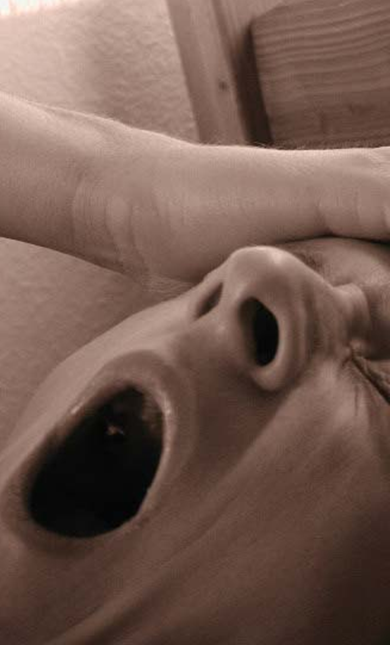 [Speaker Notes: In addition to the mental signs, fatigue can give you physical warnings.  Fatigued workers may feel their eyelids becoming heavy, their eyes tired and sore.  They may yawn over and over.  They may even experience something known as micro-sleep.  This is a period of sleep which is so momentary that it may be imperceptible to the person experiencing it but often is noticed by coworkers.  A more advanced form of this is actually nodding off.]
Managing Fatigue
When you feel fatigue setting in:
Try to engage in social activity.
Move around or exercise.
Get some fresh air.
Turn up the lights.
[Speaker Notes: If you feel like you’re getting very tired, fatigue is probably setting in.  One way to interrupt the fatigue is to engage in some form of social activity – like talking to a coworker.  Periods of inactivity, can foster a feeling of tiredness.  When this happens, get up and move around.  Take a walk.  Get a drink.  Do some exercises.  If possible, go outside for some fresh air.  Experts tell us that bright light helps to disrupt the need to sleep so turn on all the lights you can and turn up the ones that are on.]
Managing Fatigue
Practice good sleep habits:
Avoid caffeine, alcohol, nicotine and exercise two hours before going to sleep.
Don’t go to bed hungry or with an extremely full stomach.
[Speaker Notes: Of course the most effective way to manage fatigue is to prevent it.  Practicing good sleep habits can help.  Doctors recommend avoiding stimulants at least 2 hours before going to sleep.  This includes coffee, soda and other caffeinated drinks as well as alcohol and exercise.  They also tell us that going to bed hungry or with a very full stomach can affect restful sleep.]
Managing Fatigue
Practice good sleep habits:
Sleep in a cool, dark, quiet room.
Get at least seven hours of sleep each night.
Wake at the same time every day.
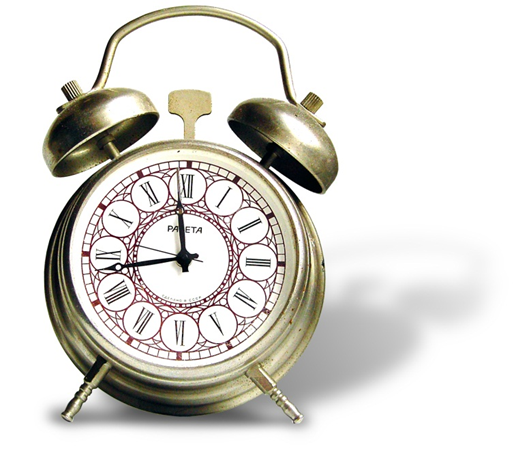 [Speaker Notes: Good sleep habits also include sleeping in a room that is cool in temperature, darkened and quiet.  As indicated previously, you should get a minimum of 7 hours of sleep every night.  It’s also important to keep a regular schedule – that includes waking up at the same time each morning.]
Summary
Since healthcare facilities are open 24 hours a day, workers are vulnerable to fatigue.
Healthcare workers can watch for signs of fatigue setting in.
By managing fatigue and practicing good sleep habits, healthcare workers can reduce accidents and injuries.
[Speaker Notes: Because healthcare organizations are round-the-clock operations, and employees often work long hours, they are vulnerable to fatigue.  But there are mental and physical signs that fatigue may be setting in.  When these signs are observed, there are ways to manage the fatigue to minimize it’s affects.  And by practicing good sleep habits, fatigue can actually be prevented.]
Healthcare Worker Fatigue